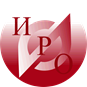 Организация и контроль качества питания детей в образовательной организации
Организатор: кафедра физической культуры и безопасности жизнедеятельностиОтв. ст. преподаватель КФКиБЖ - Иерусалимцева О.В. 
Ведущий: Яланузян Ирина Юрьевна
Вебинар проходит вместо запланированного семинара 
в рамках ППК «Актуальные вопросы развития региональной системы образования 2020 года»
Накопительная система ИРО
ППК «Актуальные вопросы развития региональной системы образования» направлена на обеспечение высокого качества  образования в соответствии с меняющимися запросами населения и перспективными задачами развития экономики региона. 
	Программа реализуется в зачетно - накопительной системе согласно положению о реализации программ дополнительного профессионального образования в ИРО. 

Структура программы включает в себя 3 блока
Структура ППК
Условиями получения документа установленного образца (документа о повышении квалификации) является 
наличие заявления 
наличие промежуточной аттестации по  первому и второму блокам-модулям 
общее количество часов по индивидуальному плану составляет от 24 до 72.
Условия получения удостоверения
Рациональное питание детей в образовательной организации: методическое пособие / сост. О. В. Иерусалимцева, Ю П. Вербицкая. — Ярославль : ГАУ ДПО ЯО ИРО, 2018.-72 с.  Пособие содержит материал по основам организации рационального питания детей и подростков, практические рекомендации по организации питания детей с учетом контроля качества питания, в том числе детей с избыточной массой тела и аллергией. Представлен также терминологический словарь-справочник. Пособие адресовано руководителям и педагогам образовательных организаций, воспитателям и методистам, всем лицам, заинтересованным в организации правильного питания детей и подростков.По вопросам приобретения обращаться на кафедру
Организация работы с родителями по вопросам рационального питания детей : методическое пособие / сост. Ю. П. Вербицкая, О. В. Иерусалимцева. — Ярославль : ГАУ ДПО ЯО ИРО, 2019. - 48 с. В методическом пособии представлены теоретические и практические материалы по организации работы с родителями по формированию культуры питания детей, а также современные методы и формы взаимодействия педагога образовательной организации с родителями детей.Пособие предназначено в помощь руководителям и педагогам образовательных организаций, воспитателям и методистам, всем заинтересованным в организации профилактической и просветительской работы с родителями по вопросам правильного питания детей лицам.Текст издания  http://www.iro.yar.ru/index.php?id=2780 .
Пособие содержит методические рекомендации по организации питания детей с учетом нормативно-правового обеспечения, практические рекомендации по организации контроля работы пищевого и медицинского блоков, а также требования к пищевым продуктам детского питания. Представлены технико-технологические карты блюд с повышенной пищевой и биологической ценностью для общеобразовательных организаций.
Пособие адресовано руководителям, ответственным за организацию питания в образовательных организациях, поварам и медицинским сестрам, всем лицам, заинтересованным в организации правильного питания детей и подростков.
Выпуск июль 2020
Он-лайн консультирование по вопросам организации и контроля качества питания детей по e-mail: ierusalimceva@iro.yar.ru 
(отв. ст.преподаватель кафедры Иерусалимцева Ольга Васильевна)
По вопросам включения и прохождения обучения по ППК «Актуальные вопросы развития региональной системы образования 2020 года» 
(отв. ассистент кафедры Филимонова Арина Валерьевна
 e-mail: filimonova@iro.yar.ru тел. 8(4852)23-09-67
Контакты
Организации внутреннего контроля питания детей в общеобразовательной организации: 
- административный
- тематический
- индивидуальный
- производственный
Оформление внутреннего контроля питания детей в общеобразовательной организации: 
     - карта мониторинга организации питания
Темы вебинара